Солнце. Солнечная система
Природоведение 5 класс
Содержание
1.Актуализация знаний
2. Солнце – основа жизни на Земле
3. Солнечная система
4. Повторение.
5. Рефлексия.
6. Домашнее задание
«Владыка пищи, отец и мать людей»
Восходишь - все оживает.
Заходишь  - и все умирает.
Ты жизни мерило и первопричина ее.
Солнце – основа жизни на Земле
Солнце – основа жизни на Земле
Солнце – основа жизни на Земле
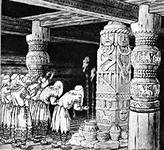 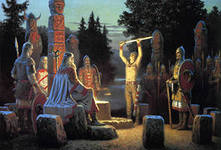 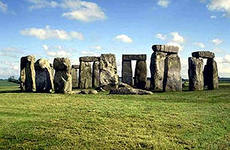 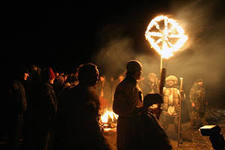 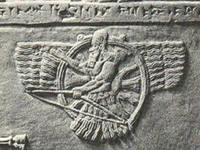 Солнце – основа жизни на Земле
Солнце – основа жизни на Земле
Солнце – основа жизни на Земле
Урок природоведения 
5 класс
МБОУ «Гимназия №14 г. Йошкар-Олы»
Составила учитель природоведения 
Глушкова Е.В.
Солнечная система
Солнечная система
Галактика
Млечный путь
Солнечная система
Планеты земной группы
Меркурий
Планеты земной группы
Венера
Планеты земной группы
Земля
Планеты земной группы
Марс
Поверхность Марса
Вулкан Олимп
Диаметр кратера – 85000 м
Глубина кратера – 3000 м
Высота вершины -  21200 м
Фобос
Деймос
Спутники Марса
Планеты - гиганты
Юпитер
Планеты - гиганты
Сатурн
Планеты - гиганты
Уран
Планеты - гиганты
Нептун
Пояс астероидов
Метеоры
Метеориты
Кометы
Комета Галлея
Домашнее задание
§ 1
Нарисовать Солнечную систему
Используемые материалы
http://ya.ru/
Пакулова В.М., Иванова Н.В. Введение в естественно-научные предметы. Природа. Неживая и живая 5 класс: учебник для общеобразовательных учреждений/ В.М. Пакулова, Н.В. Иванова.- М.: Дрофа,  2012.- 222,[2] с.